DRONE Academy
12 April 2023
Who Are We?
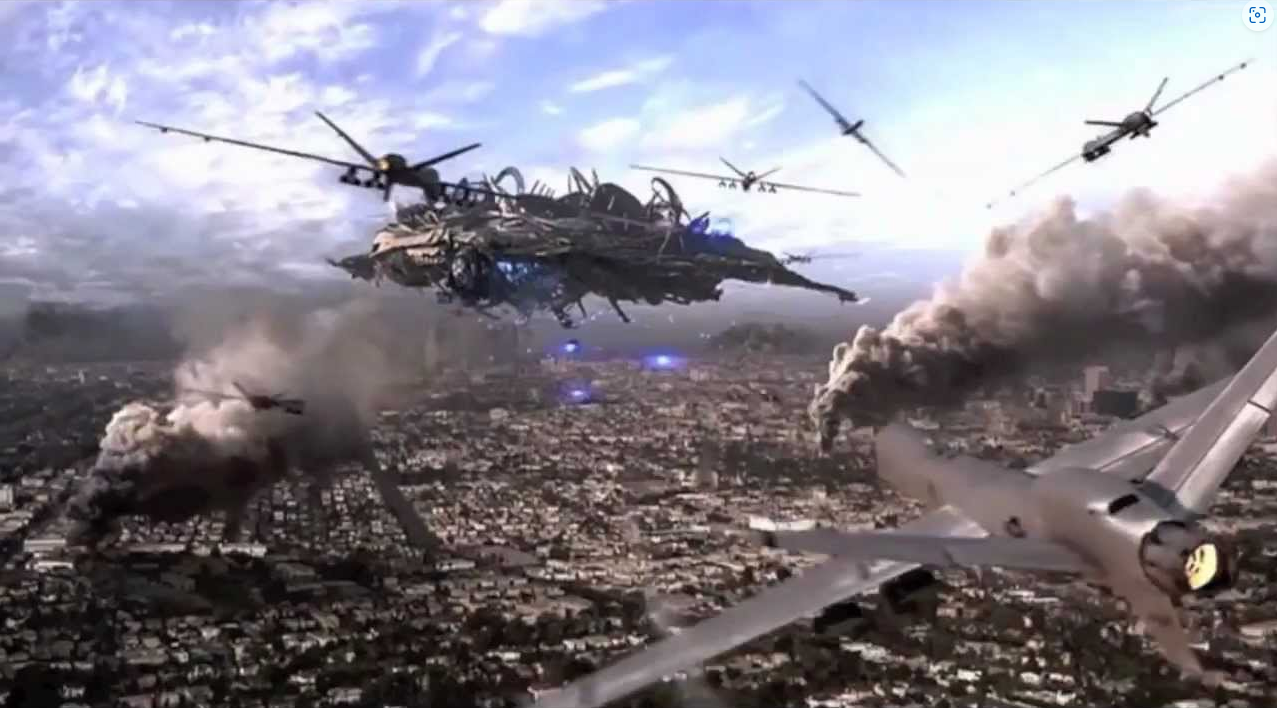 Engineers from General Atomics

Develop and engineer Unmanned Aerial Vehicles (UAVs)

UAV, fancy word for Drone
Guess the movies?
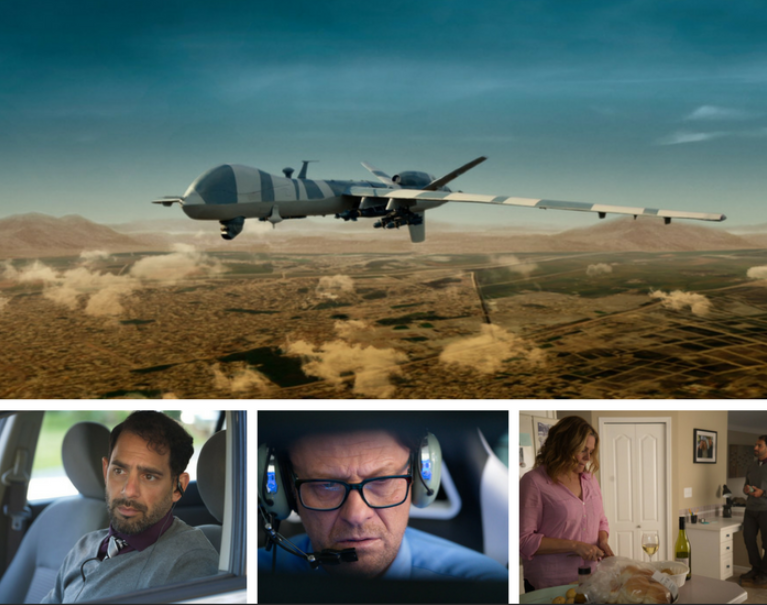 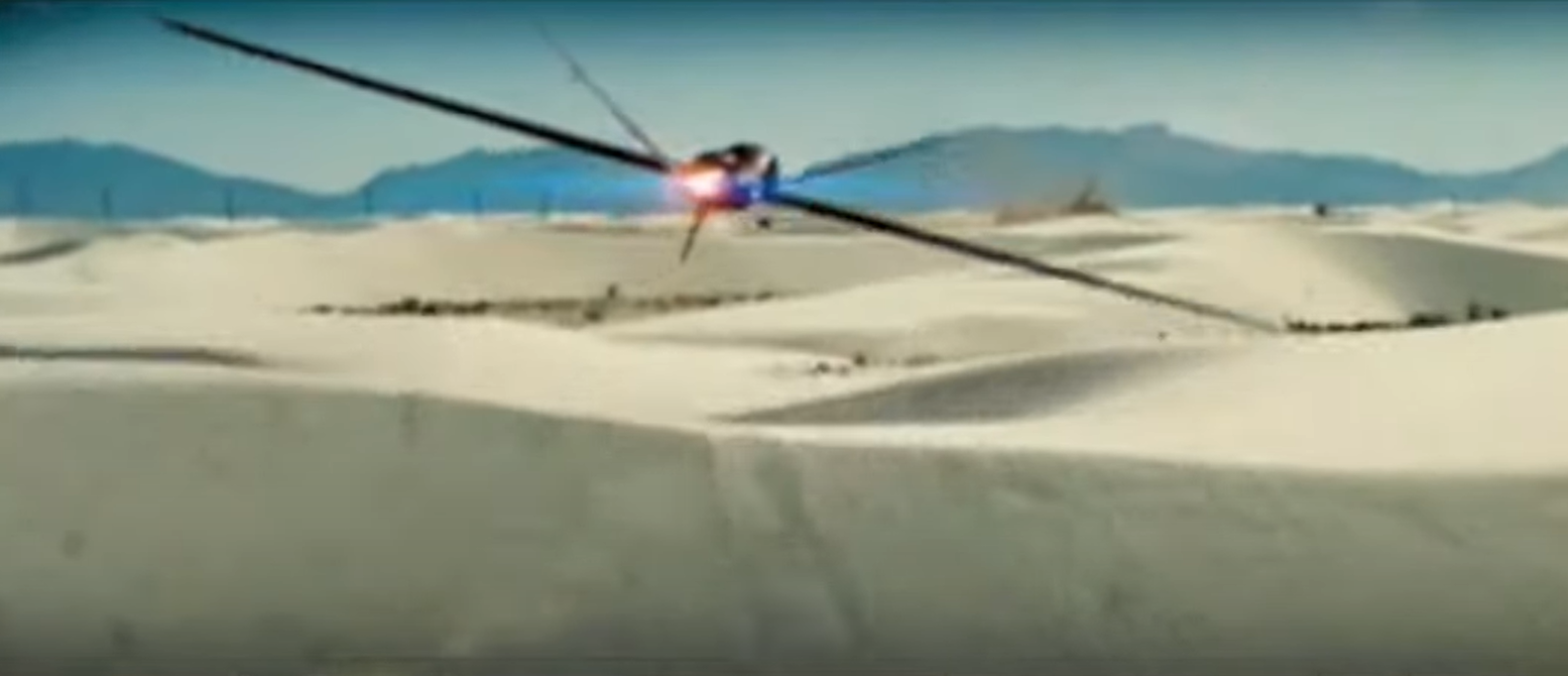 What is engineering?
Not Science… but you need to know science
Not Technology… but good to understand technologies
Not Math… but a good idea to have a strong background
Engineering is using skills to make things work
Applying Skills
STEM (Science, Technology, Engineering, Math)
Communications and Reading
Research and Learning new things
Art, People, Business skills and many more!
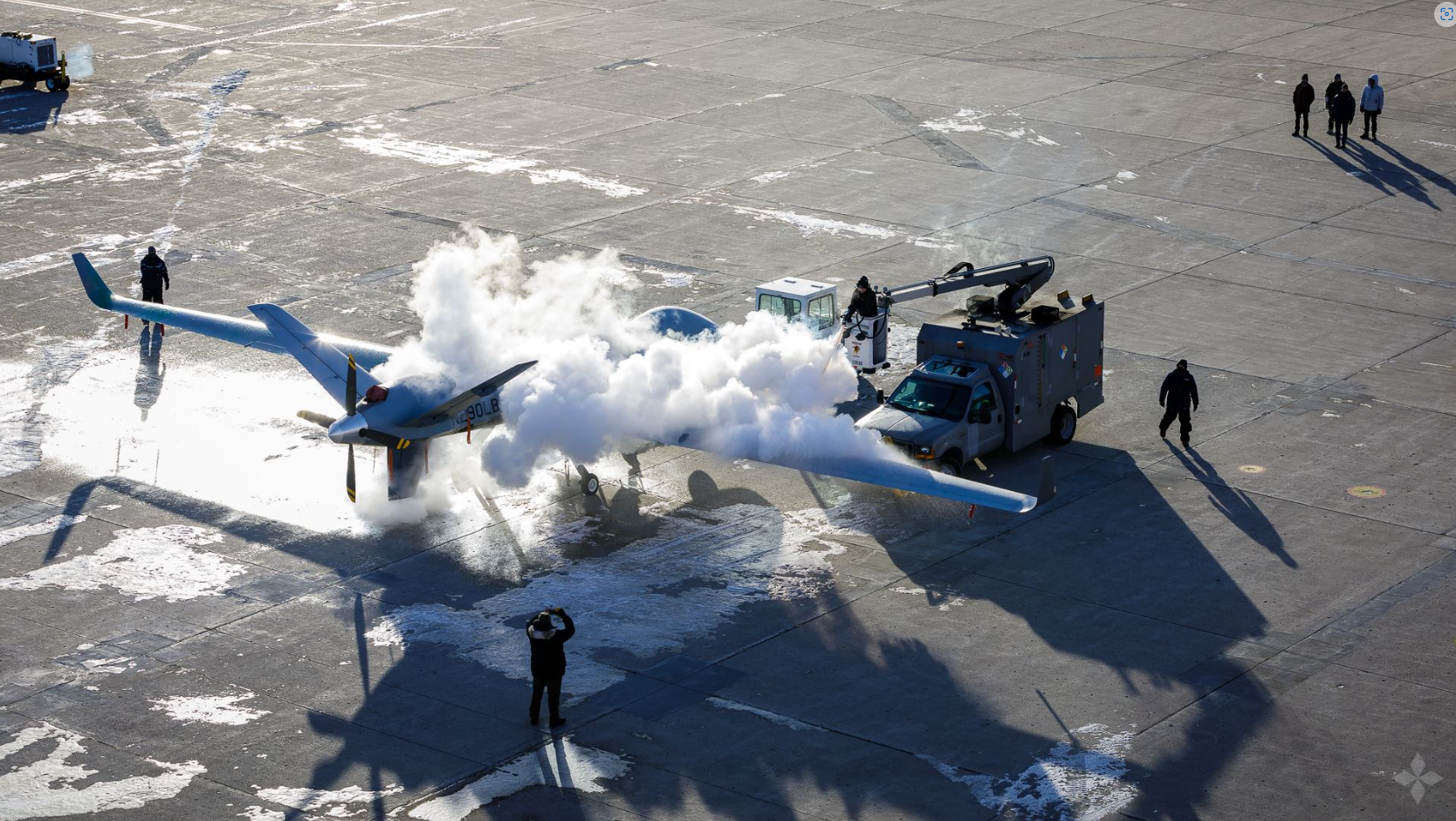 Different kinds of engineers
Computer
Software
Mechanical
Aircraft
Biological
Chemical
Project
Systems
Engineering Exercise - Breakdown the problemWhat are the 3 major parts of a drone?
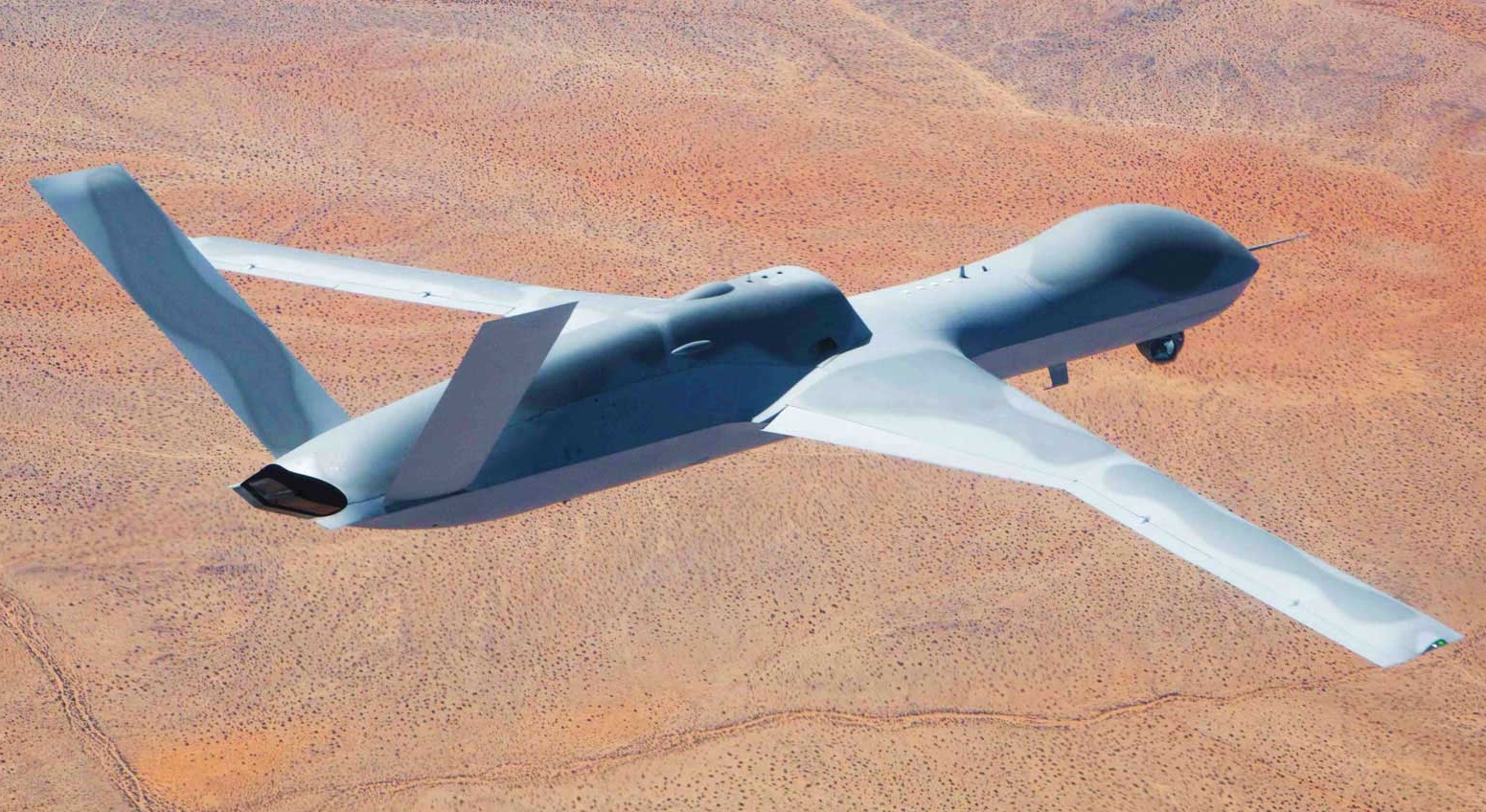 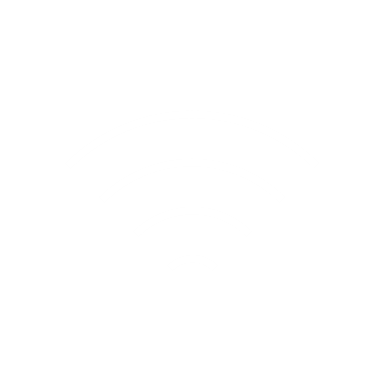 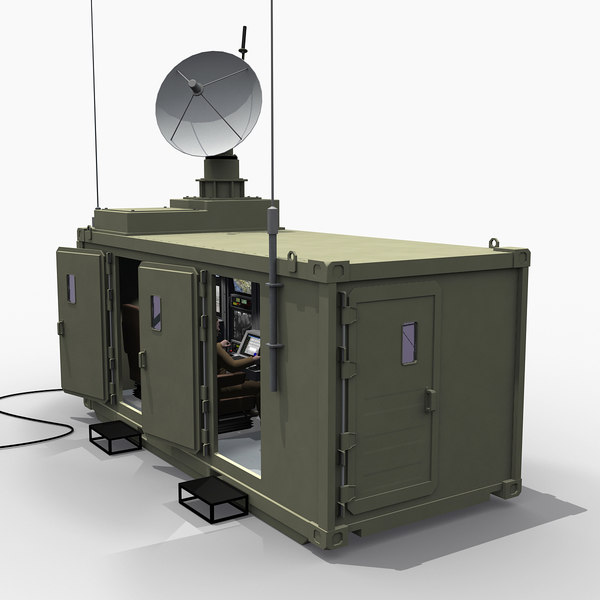 (What’s needed to support the drone?)
Drone TrainingControl strategy and First steps
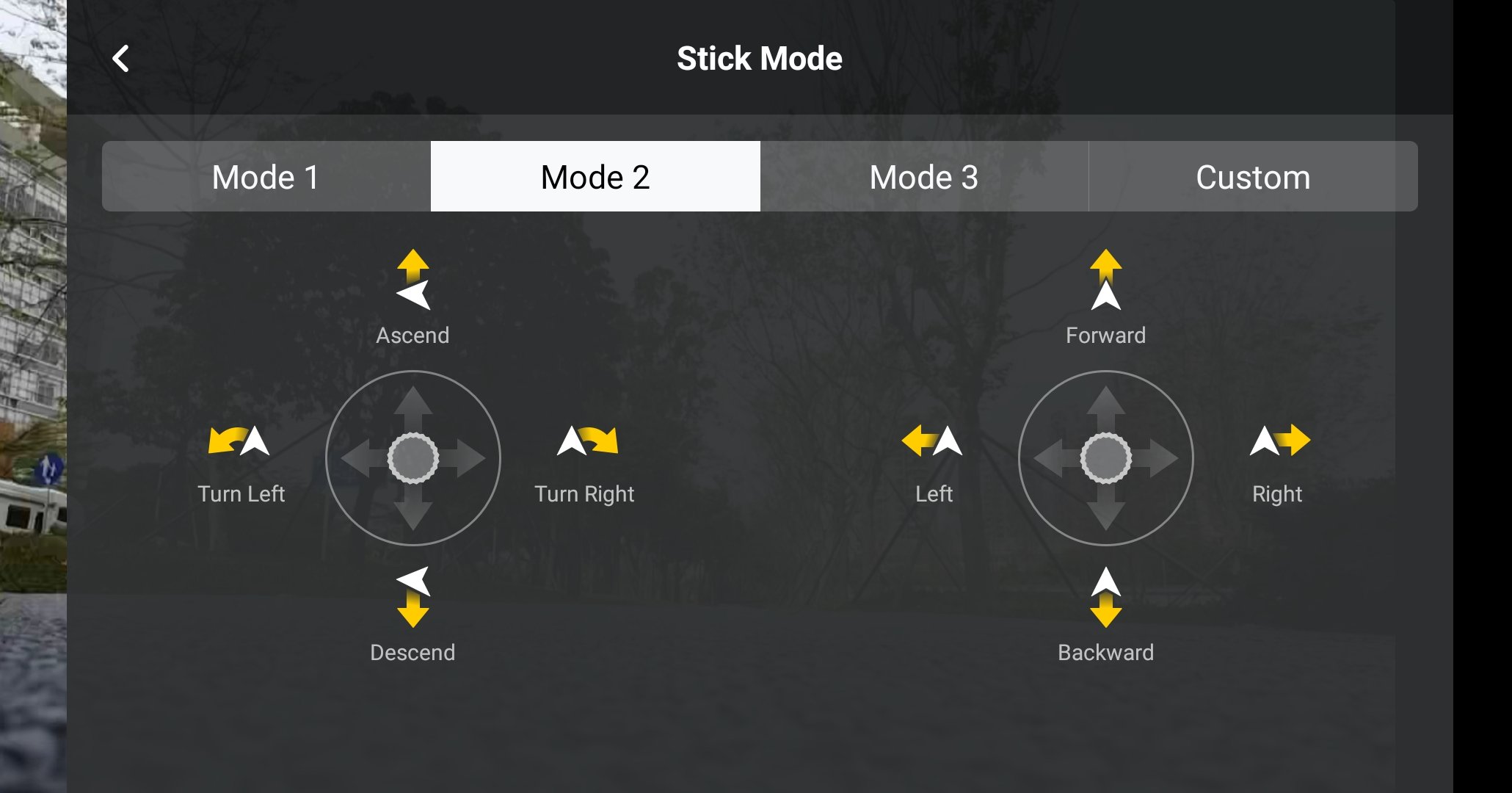 Pick your first 2 moves
Pre-Flight Guidelines	- Instructor will takeoff	- Each student will get 1.5 minutes of flight time	-  Gentle on the stick and try your first move! 	- 3 flight groups, Stay in Designated areas
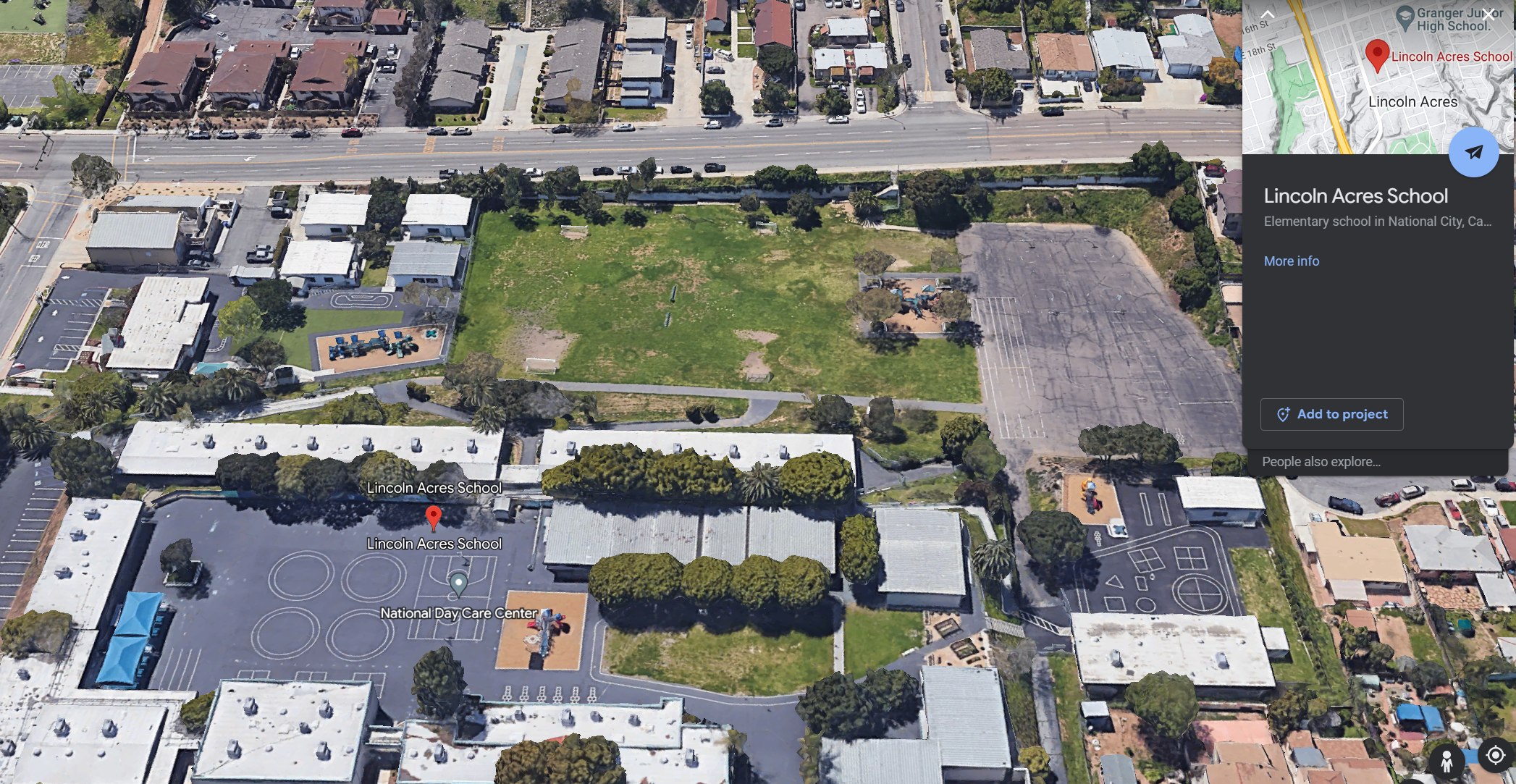 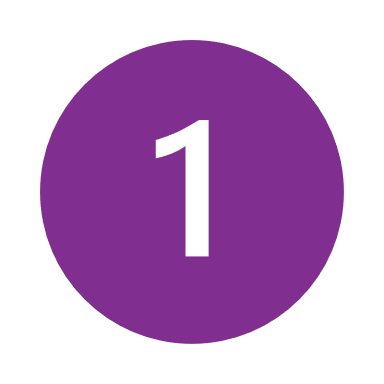 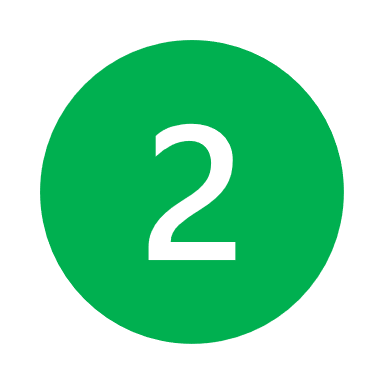 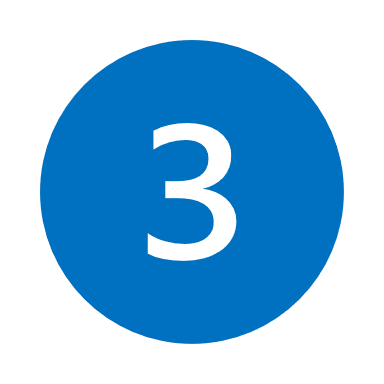 Let’s FLY!
Start your first move with a gentle push on the controller to get oriented
Questions?